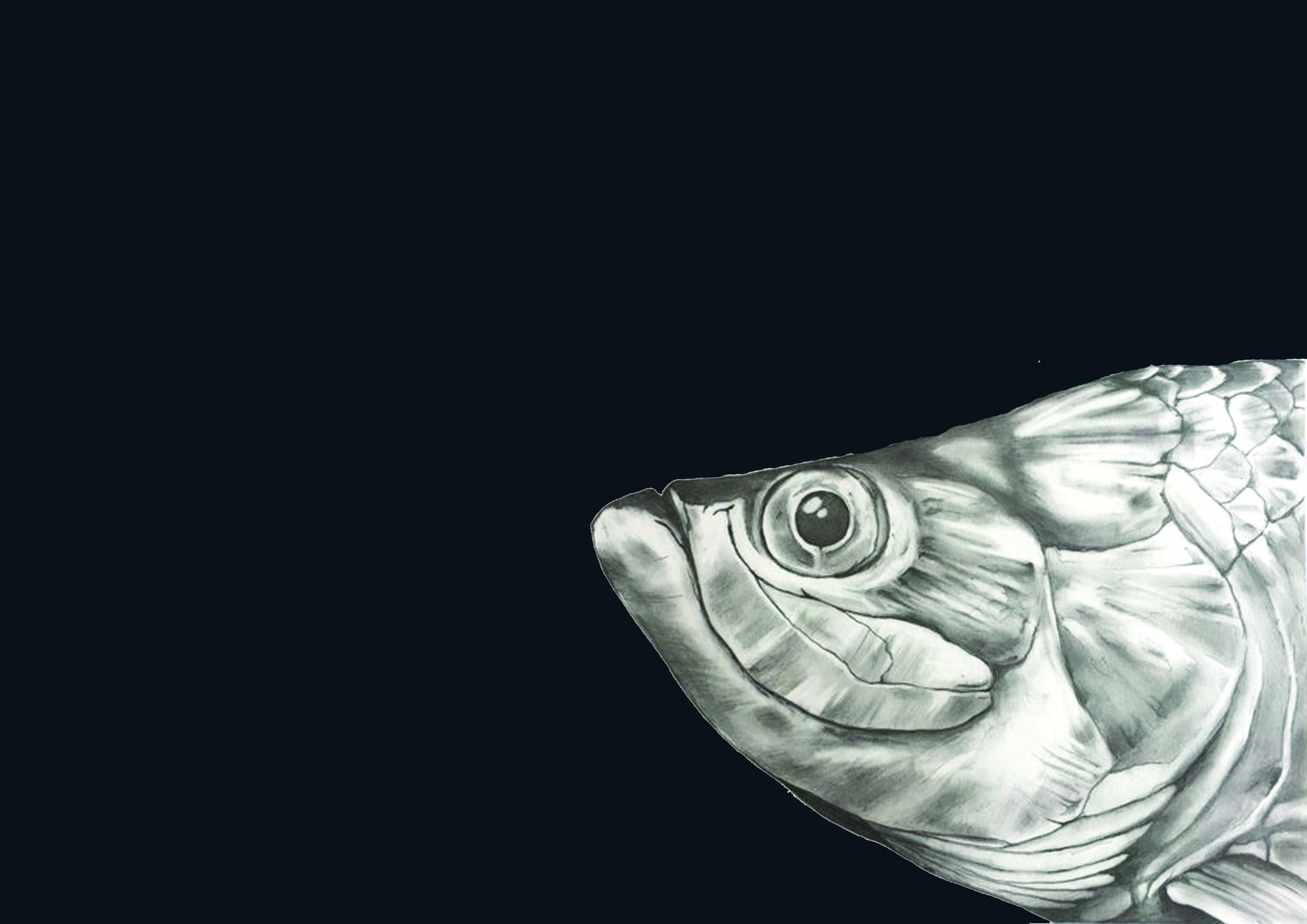 NZSFC NationalsGUIDEBriefing re procedures
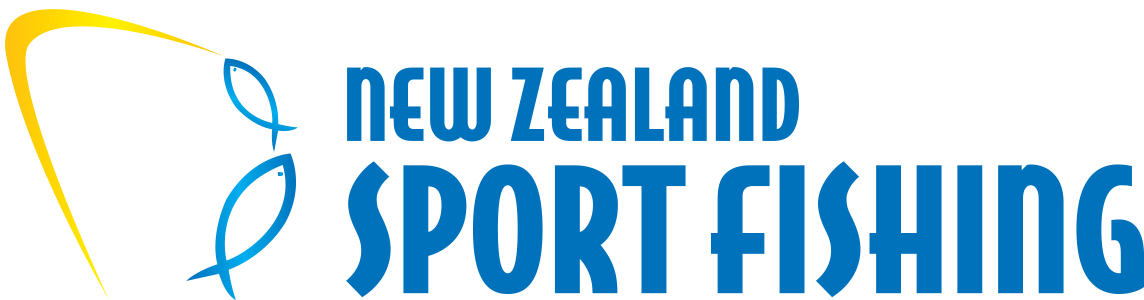 How your fish counts:
weighed fish POINTs formula
Snapper
Silver Trevally
Kahawai
Albacore
Skipjack
Kingfish
Tuna
Shark
Short Bill Spearfish
Broad Bill
Marlin
Mahimahi
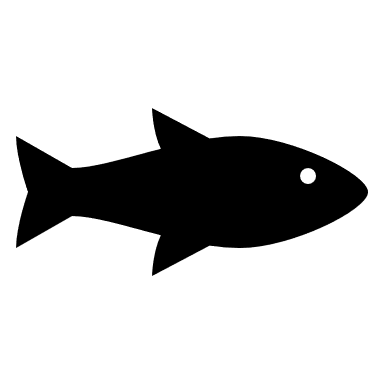 WEIGHT OF FISH ÷ LINE WEIGHT X 100 =
ONLY 3 FISH PER SPECIES PER ANGLER PER DAY COUNT TOWARDS POINTS
MAXIMUM 1 SHARK WEIGHED PER ANGLER PER DAY
MAX POINTS FROM A WEIGHED SHARK ARE 1250 + 1 POINT PER KG
WEIGHED FISH:    Line weights / DISQUALIFED FISH
ALBACORE, SNAPPER, KAHAWAI, SKIPJACK, TREVALLY:
IF FISHING ON LINE WEIGHTS 1KG, 2KG, 3KG YOUR FISH MUST EQUAL OR EXCEED 1 KG
IF FISHING ON LINE WEIGHTS 4KG, 6KG, 8KG, 10KG YOUR FISH MUST EQUAL OR EXCEED 2KG.

All Marlin and Broadbill must equal or exceed 90kgs
Shortbill Spearfish must equal or exceed 10kgs
Kingfish must exceed 75cm LANDED AND MUST EQUAL OR EXCEED LINE WEIGHT 
Mahimahi must exceed 4kg on line weight of 15kgs or more.  10kg line weight or less no minimum fish weight
Shark landed: must equal or exceed 40kg. 
                   Tagged: minimum length 122cm OR 4 FEET.
Yellowfin Tuna: 10kg line or less the fish must equal or exceed the line weight. 
                                       15kg line the fish must equal 15kg or above
TUNA, (BLUEFIN, BIG EYE, BUTTERFLY) MUST EQUAL OR EXCEED THE LINE WEIGHT – Line weight must BE: 1kg, 2kg , 3kg, 4kg, 6kg, 8kg, 10kg, 15kg, 24kg, 37kg, 60kg,
ONLY 3 FISH PER SPECIES PER ANGLER PER DAY COUNT TOWARDS POINTS.
YOUR NATIONALS RECORDER OR NZSFC RECORDER WILL ONLY PUT FORWARD THE BEST 3 FISH
Line weight vs species
Species section 1                                species section 2
Tuna (Slender & Skipjack), Albacore, Snapper, Kahawai, Trevally


Line weight must: 1kg, 2kg , 3kg, 4kg, 6kg, 8kg, 10kg,
Black & Blue Marlin, Broadbill, Shortbill Spearfish, Striped Marlin, Mahimahi, Shark, Tuna (yellowfin, bluefin, bigeye, butterfly), Yellowtail

Line weight must: 1kg, 2kg , 3kg, 4kg, 6kg, 8kg, 10kg, 15kg, 24kg, 37kg, 60kg,
Tagged FISH
POINTS FORMULA:  
600 points:  Blue & black marlin, broadbill, striped marlin
150 points:  Tuna (yellowfin, bluefin, bigeye, butterfly)
100 points: Spearfish, shark (minimum length 122cm)
25 points: yellowtail Kingfish (minimum length 75cm)
TAGGING PROCEDURES
A PHOTO OR THE FISH AND TAG MUST BE TEXT / EMAILED TO YOUR CLUB RECORDER 
TAGS AVAILABLE AT YOUR CLUB 
PLEASE POST YOUR TAG CARD TO THE ADDRESS ON THE CARD.  THE WEIGHMASTER IS NOT RESPONSIBLE FOR YOUR TAG CARD

       Please make sure your line weight, day and time the fish was tagged is noted on the card.
TAGGED points vs Weighted based points
LANDED POINTS
TAGGED POINTS
Use the standard formula
WEIGHT OF FISH ÷ LINE WEIGHT X 100 =
75 cm in length minimum
Regardless of line weight (see accepted line weights below)  a tagged yellowtail kingfish is worth only  25 points.
75cm or greater in length
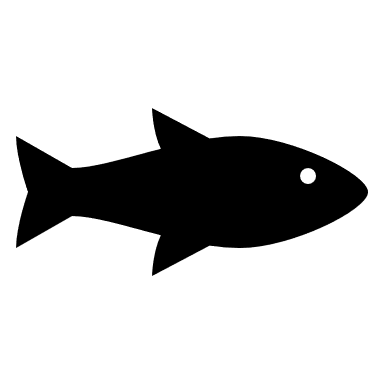 MEASURE AND RELEASE
Please note the measure and release section of the nationals has been discontinued
Clause 11b Tag and release – CORRECTION TO THE YEARBOOK
Tag cards must be sighted either physically or electronically by the Club the team is fishing for (this can be relayed via VHF if no electronic coverage is available), noting that the final time for submission is 4 pm on the final day.
All tackle and equipment used in the capture of a T & R fish MUST be presented to a weighmaster or IGFA Rep for inspection when the hardcopy Tag card is submitted.  For all Billfish, large tuna and Sharks - in the event the hook cannot be safely removed or in the best interests of fish welfare, it is acceptable to cut the leader as close as practically possible to the hook and release the fish, the trace must still be presented to the weighmaster for inspection / measuring along with all other tackle and equipment.    
Where Tags have been submitted electronically, the original hardcopy card must be submitted (including equipment inspection) within 24 hours of the tournament ending. Failure to hand in any tag card within this timeframe will result in the tagged fish being removed from the tournament.
All Tag cards must be accompanied by photographic evidence of the Tag clearly inserted into the caught fish. This may be a still photo or video. Failure to provide photographic evidence which confirms the placement of the Tag and species of the fish will result in the tagged fish being removed from the tournament.
Reporting of catches - this is a correction to the yearbook
All fish (Species section 1 only) must be reported as soon as possible after being boated, to the weigh station or club where the fish is expected to be weighed, giving the following details: Angler, Team Number, Team Name, Species and time boated.
 All fish tagged and released must be reported Daily, and as soon as possible after the release, to the weigh station or club and to the Tournament Secretary.  The tag card must be sighted either physically or electronically by the club the team is fishing for (this can be relayed via VHF if no electronic coverage is available). Please refer to rule 11b Tag & Release for final handing in of tag cards and tackle and equipment checking for tag and released fish.
Section one scoring formula – correction to yearbook
Scoring rules for Section One – this is a correction from yearbook – this replaces the wording in Section One team trophies.
Points are gained by:
For Blue & Black Marlin, Broadbill, Striped Marlin, Shortbill Spearfish, Tuna, Shark and Yellowtail all tagged fish will score points along with the top 3 scoring fish weighed. Only the top 3 scoring Mahimahi, Albacore, (Skipjack, & Slender Tuna combined), Snapper, Kahawai, and Trevally will count in their sections.
Weighmasters requirements
Please call the weigh master when you are on your way in with an ETA. 


Nationals Recorder: Please make sure you have a contact for your club recorder
All fish must be weighed within 36 hours of being caught. If weighing in 2+ days worth of catches at once please make sure you confirm the date each fish was caught at weigh in.
All fish must be caught on a rod and reel
TAG & TRACES
The weigh master can site the tag card but a photograph must be sent to your recorder (text or email) by the boat/ angler and tag card submitted to the NZSFC.

Tackle common sense is required:   If it is a record fish peel off approx. 15m of line and keep the whole trace for testing and inspection by the weighmaster and national office.

If its not a record fish you can keep using the trace but have it ready to present to weighmaster
Recorders information
Recorders will be sent a sheet to enter their teams/anglers.  Each team must have a minimum of two and maximum of 10.  Last year we had electronic entries but this year we will not be using them.  Please supply at least one email per team.  This must not be a club email address.  NZSFC will not be emailing any anglers, and this is used for the search part of the software only.  
Recorders will be sent team numbers to use – these will help in cases where there are two teams with the same name and/or two anglers with the same name.  These numbers can be put into the comments column of your catch record sheets.
Each club will be sent a link to check their own club catches.  This will help recorders checking that the entries are correct or if they have any queries.
As with last year we will send to recorders a sheet to record their catches.  This will go directly into the software and should avoid errors.  Please do not change the form in any way and use the format supplied to enter your catches and use the drop-down options.  Team numbers can go into the comments column only of the form.
Any queries please call Helen on 027 853 600